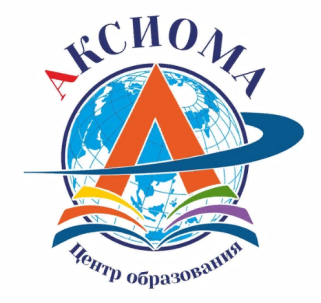 Русский язык. 2 классУрок Победы
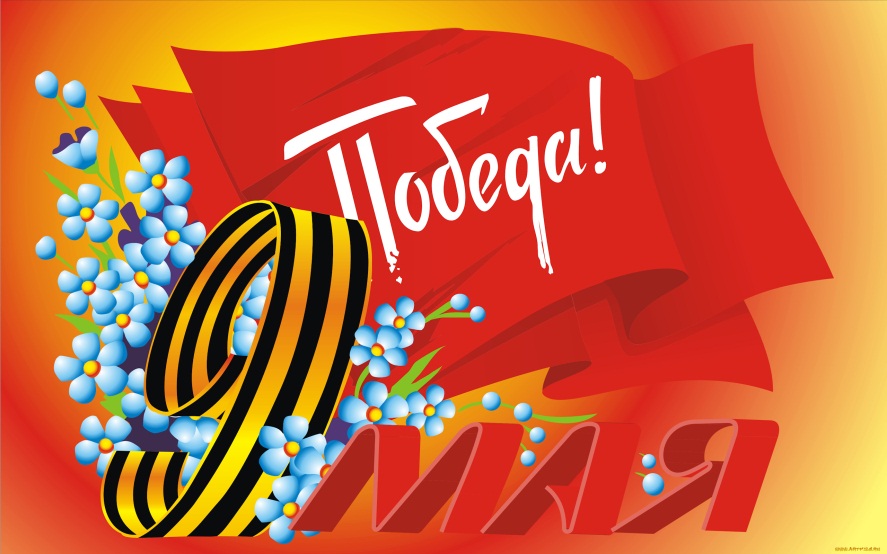 Автор: Фотеева Е.Н.
учитель начальных классов
МАОУ «Центр образования «Аксиома»
г. Каменск – Уральский
Свердловская область
афжиццзяурокссбелакпобедыоуэ
Игра «Найди слова».
война
парад
орден
знамя
окоп
Севастополь
Ленинград
Нелёгким был путь к победе.
Бомбёжка с неба
22 июня 1941 год
Василий Зайцев
Валя Котик
Солдат Николай Масалов
Георгиевская лента
День Победы!
Салют
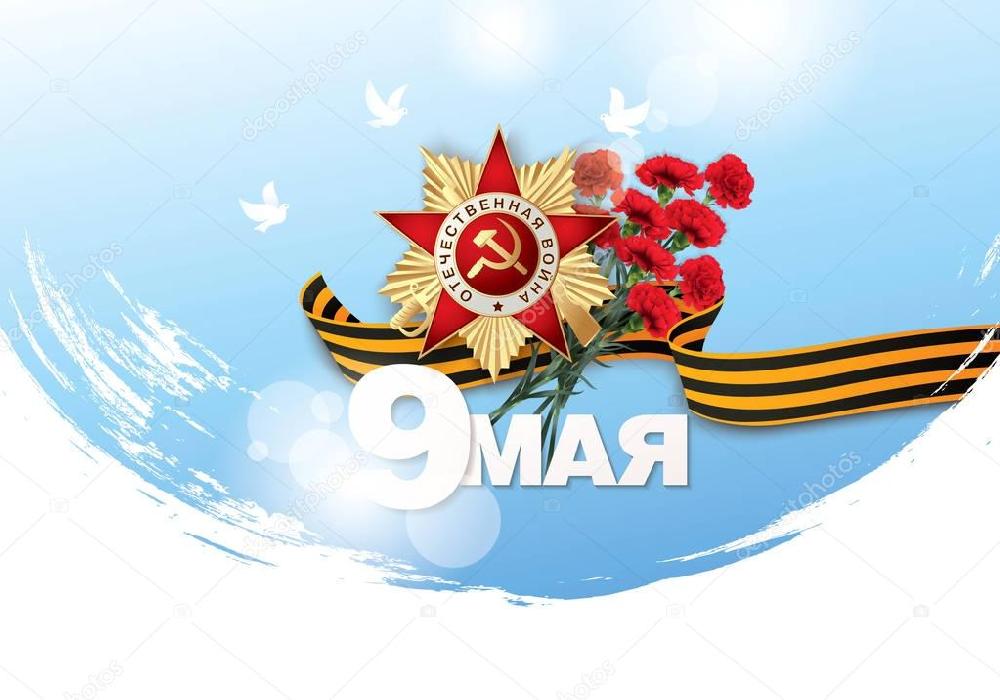 Спасибо за урок!